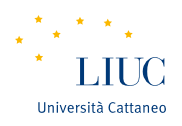 Management Principles and Human Resources
Martina Dal Molin
mdalmolin@liuc.it
AA 2016/2017
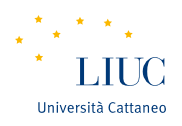 Agenda
Legal forms of companies
Corporate governance
The Annual Financial Report
AA 2016/2017
2
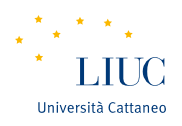 STAKEHOLDERS and SHAREHOLDERS
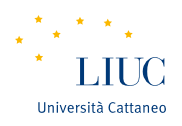 Stakeholders
A person, group or organization that has interest or concern in an organization.
Stakeholders can affect or be affected by the organization's actions, objectives and policies
Some examples of key stakeholders are creditors, directors, employees, government (and its agencies), suppliers, unions, and the community from which the business draws its resources.
AA 2016/2017
4
[Speaker Notes: Shareholders have a right to inspect the company's books and records or sue the corporation for misdeeds of the directors and officers, for example. Common shareholders are also entitled to vote on major corporate matters, such as who sits on the board of directors and whether a proposed merger should go through. Most importantly, in the event that a company liquidates its assets as a result of bankruptcy or dissolution, its shareholders have a right to a proportionate allocation of the proceeds.]
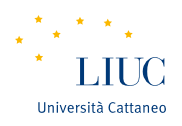 Shareholders
A shareholder is any person, company or other institution that owns at least one share of a company’s stock. Because shareholders are a company's owners, they reap the benefits of the company's successes in the form of increased stock valuation. If the company does poorly, however, shareholders can lose money if the price of its stock declines.
Shareholders do have rights, which are defined in the corporation's charter and by laws. 
Rights and duties of shareholders vary according to the legal form of the company
5
[Speaker Notes: Shareholders have a right to inspect the company's books and records or sue the corporation for misdeeds of the directors and officers, for example. Common shareholders are also entitled to vote on major corporate matters, such as who sits on the board of directors and whether a proposed merger should go through. Most importantly, in the event that a company liquidates its assets as a result of bankruptcy or dissolution, its shareholders have a right to a proportionate allocation of the proceeds.]
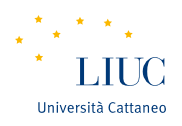 LEGAL FORMS
AA 2016/2017
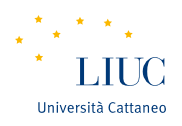 Introduction
Economic perspective:
INPUT
COMPANY
OUTPUT
Legal perspective:
Company as owner of rights and duties
Company that acts according the national laws
For a company to start, it is mandatory to select the most suitable legal form
The legal form affects the set of company’s rights and duties
7
[Speaker Notes: Shareholders have a right to inspect the company's books and records or sue the corporation for misdeeds of the directors and officers, for example. Common shareholders are also entitled to vote on major corporate matters, such as who sits on the board of directors and whether a proposed merger should go through. Most importantly, in the event that a company liquidates its assets as a result of bankruptcy or dissolution, its shareholders have a right to a proportionate allocation of the proceeds.]
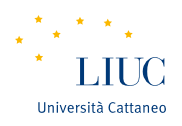 The choice of the legal form
ECONOMIC DIMENSION
RISK
FINANCIAL RESOURCES
LEGAL FORM
TYPE of ACTIVITY
FULLFILMENT OF LEGAL DUTIES
8
[Speaker Notes: Shareholders have a right to inspect the company's books and records or sue the corporation for misdeeds of the directors and officers, for example. Common shareholders are also entitled to vote on major corporate matters, such as who sits on the board of directors and whether a proposed merger should go through. Most importantly, in the event that a company liquidates its assets as a result of bankruptcy or dissolution, its shareholders have a right to a proportionate allocation of the proceeds.]
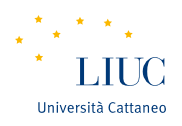 The choice of the legal form
Sole proprietorship (sole trader)
Partnership
Corporation
Limited Company
Limited Liability Company
Nonprofit
9
[Speaker Notes: Shareholders have a right to inspect the company's books and records or sue the corporation for misdeeds of the directors and officers, for example. Common shareholders are also entitled to vote on major corporate matters, such as who sits on the board of directors and whether a proposed merger should go through. Most importantly, in the event that a company liquidates its assets as a result of bankruptcy or dissolution, its shareholders have a right to a proportionate allocation of the proceeds.]
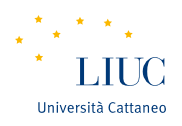 Sole proprietorship
The company is owned by only one person
It is the easiest entity to form and maintain, requiring little to no paperwork or approvals to begin
The owner has the full control of the business
Personal assets of the owner are available to pay the debts of the business and your personal obligations may be satisfied by business assets
Limited ability to raise capital
10
[Speaker Notes: Shareholders have a right to inspect the company's books and records or sue the corporation for misdeeds of the directors and officers, for example. Common shareholders are also entitled to vote on major corporate matters, such as who sits on the board of directors and whether a proposed merger should go through. Most importantly, in the event that a company liquidates its assets as a result of bankruptcy or dissolution, its shareholders have a right to a proportionate allocation of the proceeds.]
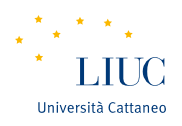 Partnership
Two or more entities join together for a common business purpose
 The partners control a partnership according to their agreement. They have a great deal of flexibility
Since a partnership is a voluntary association, you or any partner can end it at any time. Partners can simply say they no longer wish to be a partner. 
The death of a partner also automatically ends a partnership.
11
[Speaker Notes: Shareholders have a right to inspect the company's books and records or sue the corporation for misdeeds of the directors and officers, for example. Common shareholders are also entitled to vote on major corporate matters, such as who sits on the board of directors and whether a proposed merger should go through. Most importantly, in the event that a company liquidates its assets as a result of bankruptcy or dissolution, its shareholders have a right to a proportionate allocation of the proceeds.]
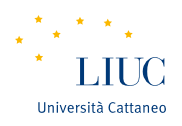 Corporation
Corporation is a legal entity created under state law

An advantage of corporations is that they insulate you from liability. If the corporation  operates according to laws and regulations, creditors only have access to the corporate assets for business debts.
12
[Speaker Notes: Shareholders have a right to inspect the company's books and records or sue the corporation for misdeeds of the directors and officers, for example. Common shareholders are also entitled to vote on major corporate matters, such as who sits on the board of directors and whether a proposed merger should go through. Most importantly, in the event that a company liquidates its assets as a result of bankruptcy or dissolution, its shareholders have a right to a proportionate allocation of the proceeds.]
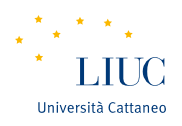 Limited Company
The Limited Company is the most common legal form in use for running a business. 
A Limited Company is owned by its members – those who have invested in the business 
Limited liability – i.e. the company’s finances are separate from the personal finances of their owners and as a general rule creditors of the business may only pursue the company’s assets to settle a debt.
13
[Speaker Notes: Shareholders have a right to inspect the company's books and records or sue the corporation for misdeeds of the directors and officers, for example. Common shareholders are also entitled to vote on major corporate matters, such as who sits on the board of directors and whether a proposed merger should go through. Most importantly, in the event that a company liquidates its assets as a result of bankruptcy or dissolution, its shareholders have a right to a proportionate allocation of the proceeds.]
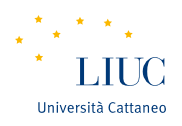 Limited Liability Company
The LLC is neither a corporation nor a partnership. This type of business entity, when properly structured, is designed to combine the benefits of corporate liability protection  with the management flexibility of a partnership.
The control of an LLC is in the hands of the owners, called members, and should be defined in your operating agreement. Members elect managers from among the membership or from outside.
14
[Speaker Notes: Shareholders have a right to inspect the company's books and records or sue the corporation for misdeeds of the directors and officers, for example. Common shareholders are also entitled to vote on major corporate matters, such as who sits on the board of directors and whether a proposed merger should go through. Most importantly, in the event that a company liquidates its assets as a result of bankruptcy or dissolution, its shareholders have a right to a proportionate allocation of the proceeds.]
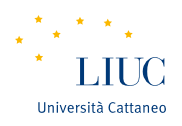 Limited Liability Company
The LLC is neither a corporation nor a partnership. This type of business entity, when properly structured, is designed to combine the benefits of corporate liability protection  with the management flexibility of a partnership.
The control of an LLC is in the hands of the owners, called members, and should be defined in your operating agreement. Members elect managers from among the membership or from outside.
15
[Speaker Notes: Shareholders have a right to inspect the company's books and records or sue the corporation for misdeeds of the directors and officers, for example. Common shareholders are also entitled to vote on major corporate matters, such as who sits on the board of directors and whether a proposed merger should go through. Most importantly, in the event that a company liquidates its assets as a result of bankruptcy or dissolution, its shareholders have a right to a proportionate allocation of the proceeds.]
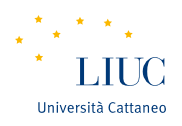 Nonprofit
Creating value is not the main reason of partners, but the join each other for other purposes
 These purposes may be religious, charitable, scientific, testing for public safety, literacy, educational, fostering a national or international amateur sports competition, or the prevention of cruelty to children or animals. 
Nonprofits are prohibited from distributing Net Income to owners, members, directors, or officers but they may pay fair compensation to their employees. 
It is controlled by the member themselves
16
[Speaker Notes: Shareholders have a right to inspect the company's books and records or sue the corporation for misdeeds of the directors and officers, for example. Common shareholders are also entitled to vote on major corporate matters, such as who sits on the board of directors and whether a proposed merger should go through. Most importantly, in the event that a company liquidates its assets as a result of bankruptcy or dissolution, its shareholders have a right to a proportionate allocation of the proceeds.]
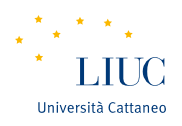 CORPORATE GOVERNANCE
AA 2016/2017
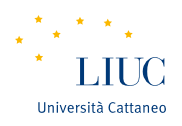 Corporate Goverance
The system of rules, practices and processes by which a company is directed and controlled
Focused on preventing corporate collpases and to ensure profitability and the long term surviror of the company
It essentially involves balancing the interests of the company’s main stakeholders 
Primarily concerned with public listed companies and largest corporations
A key concern is the separation between:
Ownership
control
18
[Speaker Notes: Shareholders have a right to inspect the company's books and records or sue the corporation for misdeeds of the directors and officers, for example. Common shareholders are also entitled to vote on major corporate matters, such as who sits on the board of directors and whether a proposed merger should go through. Most importantly, in the event that a company liquidates its assets as a result of bankruptcy or dissolution, its shareholders have a right to a proportionate allocation of the proceeds.]
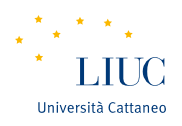 Corporate Goverance
The system of rules, practices and processes by which a company is directed and controlled
Focused on preventing corporate collpases and to ensure profitability and the long term surviror of the company
It essentially involves balancing the interests of the company’s main stakeholders 
Primarily concerned with public listed companies and largest corporations
A key concern is the separation between:
Ownership
control
19
[Speaker Notes: Shareholders have a right to inspect the company's books and records or sue the corporation for misdeeds of the directors and officers, for example. Common shareholders are also entitled to vote on major corporate matters, such as who sits on the board of directors and whether a proposed merger should go through. Most importantly, in the event that a company liquidates its assets as a result of bankruptcy or dissolution, its shareholders have a right to a proportionate allocation of the proceeds.]
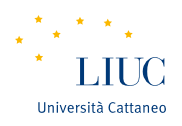 Ownership and control (1/2)
You are the manager of a company and you have to decide on an investment, that:
Will give you a personal “profit” of 100.00 euro
Will provide a company loss of 100.00 euro


What will you decide?
20
[Speaker Notes: Shareholders have a right to inspect the company's books and records or sue the corporation for misdeeds of the directors and officers, for example. Common shareholders are also entitled to vote on major corporate matters, such as who sits on the board of directors and whether a proposed merger should go through. Most importantly, in the event that a company liquidates its assets as a result of bankruptcy or dissolution, its shareholders have a right to a proportionate allocation of the proceeds.]
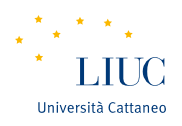 Ownership and control (2/2)
Typically, we have:
When

OWNERSHIP = CONTROL

CONFLICT of INTERESTS
CONTROL
OWNERSHIP
Shareholders
Managers
21
[Speaker Notes: Shareholders have a right to inspect the company's books and records or sue the corporation for misdeeds of the directors and officers, for example. Common shareholders are also entitled to vote on major corporate matters, such as who sits on the board of directors and whether a proposed merger should go through. Most importantly, in the event that a company liquidates its assets as a result of bankruptcy or dissolution, its shareholders have a right to a proportionate allocation of the proceeds.]
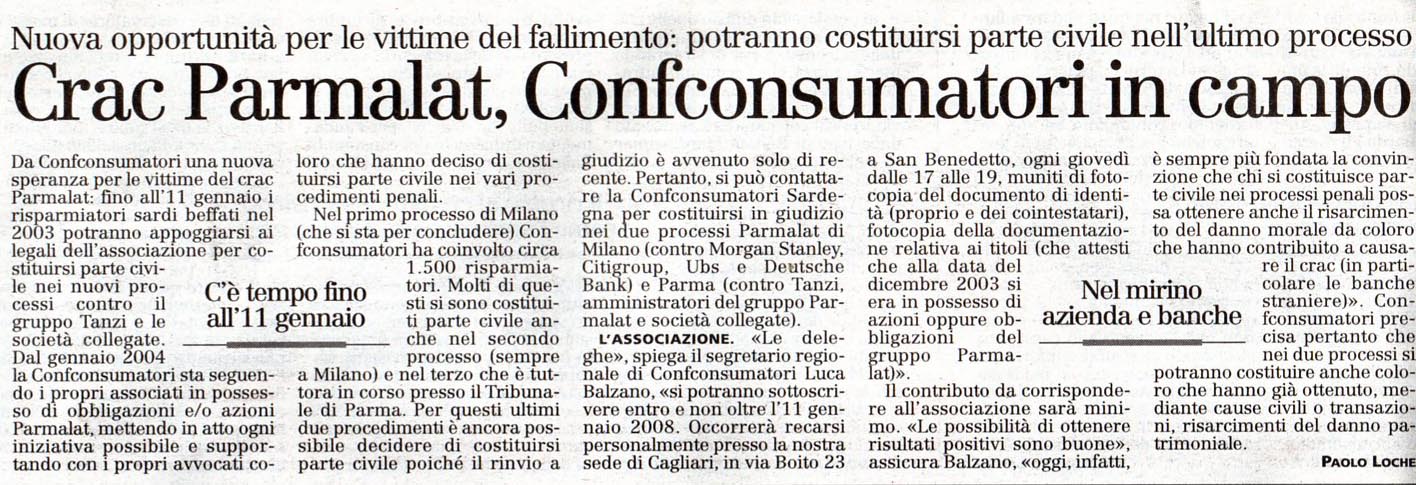 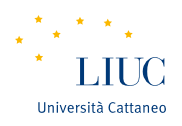 Why we need corporate governance?
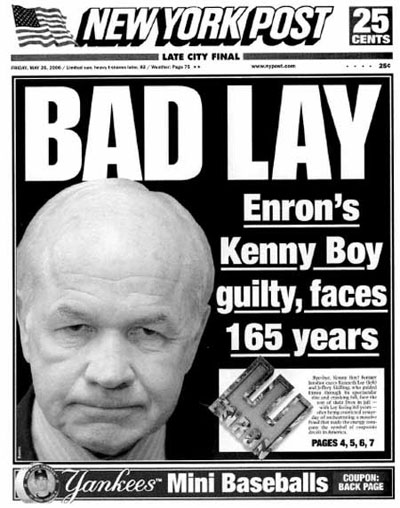 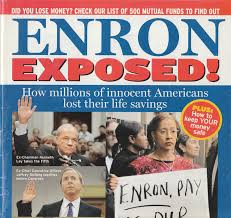 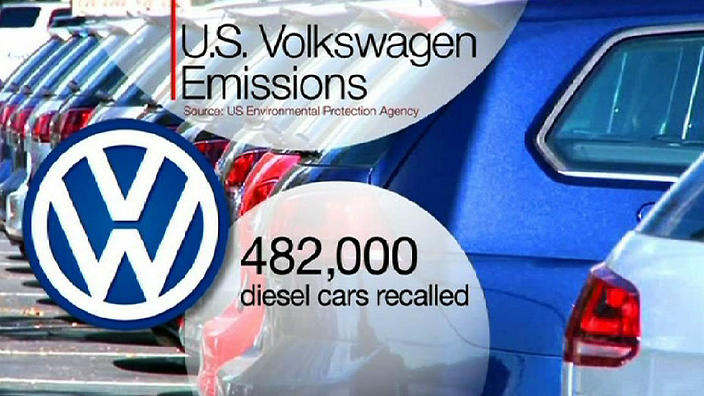 To share performance
Better access to external finance
Improved company performance
To reduce the risk of corporate crisi and scandals
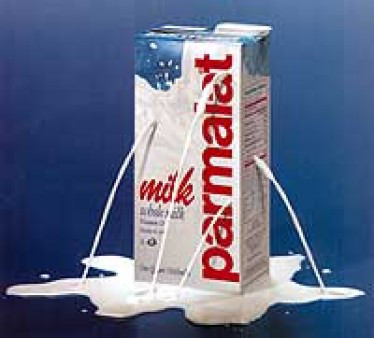 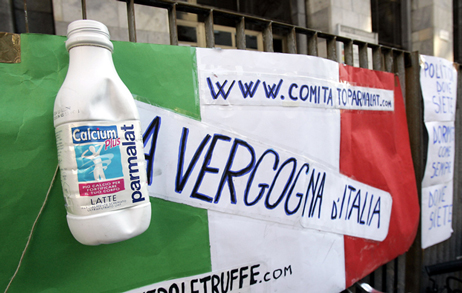 22
[Speaker Notes: Shareholders have a right to inspect the company's books and records or sue the corporation for misdeeds of the directors and officers, for example. Common shareholders are also entitled to vote on major corporate matters, such as who sits on the board of directors and whether a proposed merger should go through. Most importantly, in the event that a company liquidates its assets as a result of bankruptcy or dissolution, its shareholders have a right to a proportionate allocation of the proceeds.]
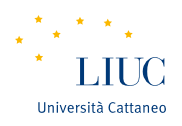 Corporate Goverance: parties and bodies
PARTIES:
Shareholders
Directors
Managers
BOARDS:
Shareholders annual general meetings
Board of Directors (B of D)
23
[Speaker Notes: Shareholders have a right to inspect the company's books and records or sue the corporation for misdeeds of the directors and officers, for example. Common shareholders are also entitled to vote on major corporate matters, such as who sits on the board of directors and whether a proposed merger should go through. Most importantly, in the event that a company liquidates its assets as a result of bankruptcy or dissolution, its shareholders have a right to a proportionate allocation of the proceeds.]
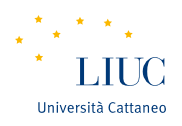 Shareholder annual general meeting
It is a meeting of all shareholders of a company, held every year to:
Appoint the board of directors
Approve the Annual Financial Report of the company for the past year
Take any other decision
In most of the systems, the annual general meeting is required by law
All decisions are taken by voting  - one share, one vote – and different majorities are required
It is an opportunity for the shareholders for asking any questions to the members of the board about past and future decisions
24
[Speaker Notes: Shareholders have a right to inspect the company's books and records or sue the corporation for misdeeds of the directors and officers, for example. Common shareholders are also entitled to vote on major corporate matters, such as who sits on the board of directors and whether a proposed merger should go through. Most importantly, in the event that a company liquidates its assets as a result of bankruptcy or dissolution, its shareholders have a right to a proportionate allocation of the proceeds.]
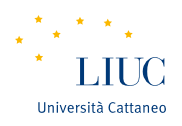 Board of Directors: composition (1/2)
It strongly influences the corporate governance: it is the highest authority in the management and supervision of the corporation
It is tasked with making important decision (e.g. defining the divided policy)
Board activities are determined by the powers, duties, and responsibilities conferred by the organization’s law (i.e. internal rules)
It is often composed by:
Inside members, that are the major shareholders, funders an executives
Independent directors, chosen for their experience og managing and directing other large companies
25
[Speaker Notes: Shareholders have a right to inspect the company's books and records or sue the corporation for misdeeds of the directors and officers, for example. Common shareholders are also entitled to vote on major corporate matters, such as who sits on the board of directors and whether a proposed merger should go through. Most importantly, in the event that a company liquidates its assets as a result of bankruptcy or dissolution, its shareholders have a right to a proportionate allocation of the proceeds.]
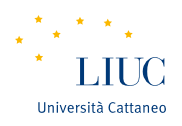 Board of Directors: composition (2/2)
Inside Director
A director who has a relevant connection with the organization (shareholder, manager, …)
Outside Director
A director who has no meaningful connection to the organization
Executive Director
An inside director is also Executive director as:
CEO
CFO
COO
Non-executive Director
A director who is not an executive within the organization
26
[Speaker Notes: Shareholders have a right to inspect the company's books and records or sue the corporation for misdeeds of the directors and officers, for example. Common shareholders are also entitled to vote on major corporate matters, such as who sits on the board of directors and whether a proposed merger should go through. Most importantly, in the event that a company liquidates its assets as a result of bankruptcy or dissolution, its shareholders have a right to a proportionate allocation of the proceeds.]
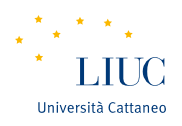 Board of Directors: responsabilities, power and functions
Establishing the corporate strategy, significant policies and objectives;
Taking decisions for significant issues
Establishing the internal control system
Selecting, appointing, supporting and reviewing the performance of the CEO
Approving the annual budget and preparing the Annual Financial Report
Accounting to the stakeholders for the organization’s performance
Ensuring the availability of adequate financial resources
Setting the salaries and compensation of company management
Defining the amount of dividends yearly paid to the shareholders
27
[Speaker Notes: Shareholders have a right to inspect the company's books and records or sue the corporation for misdeeds of the directors and officers, for example. Common shareholders are also entitled to vote on major corporate matters, such as who sits on the board of directors and whether a proposed merger should go through. Most importantly, in the event that a company liquidates its assets as a result of bankruptcy or dissolution, its shareholders have a right to a proportionate allocation of the proceeds.]
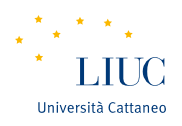 Corporate Governance: four pillars
ACCOUNTABILITY
FAIRNESS
TRANSPARENCY
INDEPENDENCE
28
[Speaker Notes: Shareholders have a right to inspect the company's books and records or sue the corporation for misdeeds of the directors and officers, for example. Common shareholders are also entitled to vote on major corporate matters, such as who sits on the board of directors and whether a proposed merger should go through. Most importantly, in the event that a company liquidates its assets as a result of bankruptcy or dissolution, its shareholders have a right to a proportionate allocation of the proceeds.]
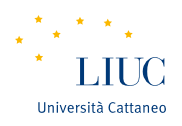 Corporate Governance: four pillars
ACCOUNTABILITY
Ensure that management is accountable to the Board
Ensure that the Board is accountable to shareholders
FAIRNESS
Protect shareholders rights
Treat all shareholders (including minorities) equitably
Provide effective redress for violation
29
[Speaker Notes: Shareholders have a right to inspect the company's books and records or sue the corporation for misdeeds of the directors and officers, for example. Common shareholders are also entitled to vote on major corporate matters, such as who sits on the board of directors and whether a proposed merger should go through. Most importantly, in the event that a company liquidates its assets as a result of bankruptcy or dissolution, its shareholders have a right to a proportionate allocation of the proceeds.]
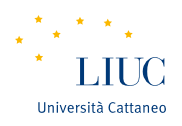 Corporate Governance: four pillars
TRANSPARENCY
Ensure timely, accurate disclosure on all material matters, including the financial situation, performance, ownership and corporate governance
INDEPENDENCE
Procedures and structures are in place  as to minimize, or avoid completely conflicts of interest
Independent Directors and Advisers, i.e. free from others’ influence
30
[Speaker Notes: Shareholders have a right to inspect the company's books and records or sue the corporation for misdeeds of the directors and officers, for example. Common shareholders are also entitled to vote on major corporate matters, such as who sits on the board of directors and whether a proposed merger should go through. Most importantly, in the event that a company liquidates its assets as a result of bankruptcy or dissolution, its shareholders have a right to a proportionate allocation of the proceeds.]
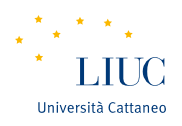 THE COMPANY, STAKEHOLDERS, AND THE FINANCIAL REPORTS
AA 2016/2017
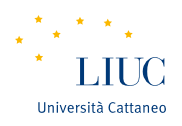 The company and its stakeholders
Will the company pay for raw materials?
Can we grant a loan to the company?
BANK
SUPPLIERS
Is the company able to favor local development?
MANAGEMENT

EMPLOYEES
Will I receive my salary?
LOCAL COMMUNITIES
CUSTOMERS
Will the company pay taxes?
Am I satisfied by the goods of the company?
PUBLIC INSTITUTIONS
32
[Speaker Notes: Shareholders have a right to inspect the company's books and records or sue the corporation for misdeeds of the directors and officers, for example. Common shareholders are also entitled to vote on major corporate matters, such as who sits on the board of directors and whether a proposed merger should go through. Most importantly, in the event that a company liquidates its assets as a result of bankruptcy or dissolution, its shareholders have a right to a proportionate allocation of the proceeds.]
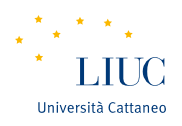 Stakeholders and company’s report (1/2)
All the stakeholders have the necessity to know if the company has the ability to satisfy their needs

The ability of satisfying the stakeholders’ needs depends on the generation of resources that has to be bigger than those absorbed

To know if there is this kind of ability, stakeholders must have economical information and data of the company.
The question is: is it an healthy company?
33
[Speaker Notes: Shareholders have a right to inspect the company's books and records or sue the corporation for misdeeds of the directors and officers, for example. Common shareholders are also entitled to vote on major corporate matters, such as who sits on the board of directors and whether a proposed merger should go through. Most importantly, in the event that a company liquidates its assets as a result of bankruptcy or dissolution, its shareholders have a right to a proportionate allocation of the proceeds.]
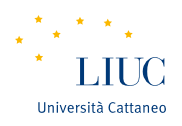 Stakeholders and company’s report (2/2)
Asymmetric information between managers and stakeholders
The company has to reduce this gap through an effective communication
Among the different communication channels (e.g. websites, articles in press, social and environmental reports, …), the traditional and the more effective tool is the Annual Financial Report
By reading the Annual Financial Report, you know if the company is able to satisfy all its stakeholders
34
[Speaker Notes: Shareholders have a right to inspect the company's books and records or sue the corporation for misdeeds of the directors and officers, for example. Common shareholders are also entitled to vote on major corporate matters, such as who sits on the board of directors and whether a proposed merger should go through. Most importantly, in the event that a company liquidates its assets as a result of bankruptcy or dissolution, its shareholders have a right to a proportionate allocation of the proceeds.]
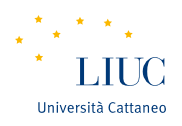 The basic idea
35
[Speaker Notes: Shareholders have a right to inspect the company's books and records or sue the corporation for misdeeds of the directors and officers, for example. Common shareholders are also entitled to vote on major corporate matters, such as who sits on the board of directors and whether a proposed merger should go through. Most importantly, in the event that a company liquidates its assets as a result of bankruptcy or dissolution, its shareholders have a right to a proportionate allocation of the proceeds.]
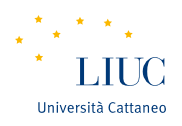 Financial Accounting
Financial accounting is the activity of:
Reporting to stakeholders historical financial information
Emphasis on financial consequences of past activities, objectivity and verifiability
Mandatory for Annual Financial Report
36
[Speaker Notes: Shareholders have a right to inspect the company's books and records or sue the corporation for misdeeds of the directors and officers, for example. Common shareholders are also entitled to vote on major corporate matters, such as who sits on the board of directors and whether a proposed merger should go through. Most importantly, in the event that a company liquidates its assets as a result of bankruptcy or dissolution, its shareholders have a right to a proportionate allocation of the proceeds.]
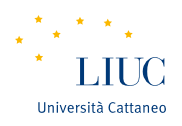 Pros and cons of the financial report
PROS
Public and mandatory document
Available every year
Available for every company
Presented in a standard way
Written according to well known rules
CONS
It looks back to the past
It doesn’t tell us the entire story
It can contain false or manipulatedinformation
37
[Speaker Notes: Shareholders have a right to inspect the company's books and records or sue the corporation for misdeeds of the directors and officers, for example. Common shareholders are also entitled to vote on major corporate matters, such as who sits on the board of directors and whether a proposed merger should go through. Most importantly, in the event that a company liquidates its assets as a result of bankruptcy or dissolution, its shareholders have a right to a proportionate allocation of the proceeds.]
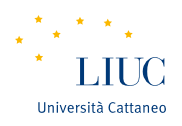 The componenets of the financial report
THE LETTER TO SHAREHOLDERS
It gives a broad overview of the company’s business and financial performance
THE BUSINESS REVIEW
It summarizes a company’s recent developments, trends and objectives
THE FINANCIAL REVIEW
It presents a company’s business performance in monetary term
It is composed by:
Management’s discussion and analysis
Financial statement:
Balance sheet
Income statement
Cash flow statement
38
[Speaker Notes: Shareholders have a right to inspect the company's books and records or sue the corporation for misdeeds of the directors and officers, for example. Common shareholders are also entitled to vote on major corporate matters, such as who sits on the board of directors and whether a proposed merger should go through. Most importantly, in the event that a company liquidates its assets as a result of bankruptcy or dissolution, its shareholders have a right to a proportionate allocation of the proceeds.]
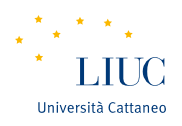 Balance Sheet
It provides a financial picture of the company in a specific moment of time (t)
It is composed by two opposite parts





ASSETS = LIABILITIES
39
[Speaker Notes: Shareholders have a right to inspect the company's books and records or sue the corporation for misdeeds of the directors and officers, for example. Common shareholders are also entitled to vote on major corporate matters, such as who sits on the board of directors and whether a proposed merger should go through. Most importantly, in the event that a company liquidates its assets as a result of bankruptcy or dissolution, its shareholders have a right to a proportionate allocation of the proceeds.]
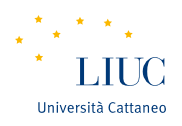 Income Statement
It synthetizes the economic flows related to the company’s activities
It is based on the accrual accounting principles, according to:
Revenue/income (accrual accounting) = effective alienation of the good or service
Cost (accrual accounting) = amount of resources used to produce the specifc goos or services that create value during the financial exercise
40
[Speaker Notes: Shareholders have a right to inspect the company's books and records or sue the corporation for misdeeds of the directors and officers, for example. Common shareholders are also entitled to vote on major corporate matters, such as who sits on the board of directors and whether a proposed merger should go through. Most importantly, in the event that a company liquidates its assets as a result of bankruptcy or dissolution, its shareholders have a right to a proportionate allocation of the proceeds.]
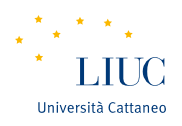 Cash Flow Statement
It synthetizes the financial flows related to the yearly activity of the company:

(INITIAL) CASH 
+ CASH REVENUE
CASH OUTFLOWS
= (FINAL) CASH

It gives information on the ability of the company to self-finance its actrivities
41
[Speaker Notes: Shareholders have a right to inspect the company's books and records or sue the corporation for misdeeds of the directors and officers, for example. Common shareholders are also entitled to vote on major corporate matters, such as who sits on the board of directors and whether a proposed merger should go through. Most importantly, in the event that a company liquidates its assets as a result of bankruptcy or dissolution, its shareholders have a right to a proportionate allocation of the proceeds.]